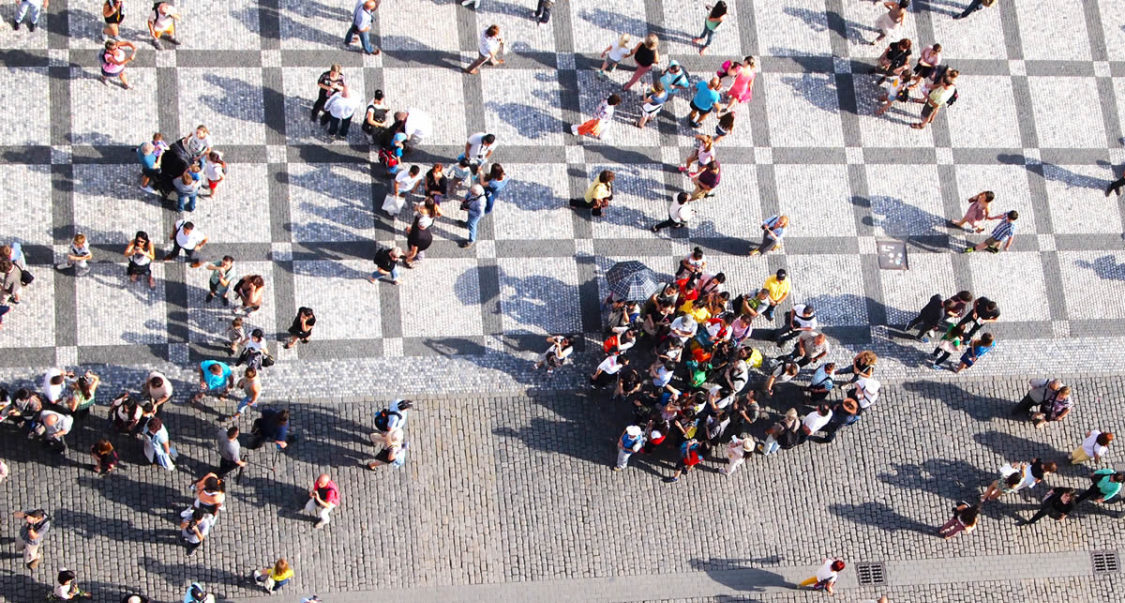 World Urban Campaign New Vision, Governance and Road MapSummary
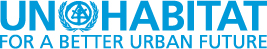 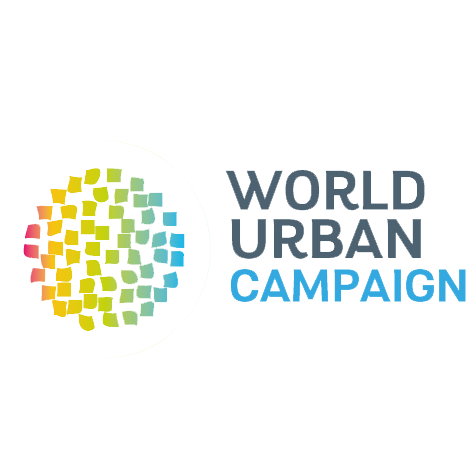 1. New WUC Vision
World Urban Campaign: the beginnings
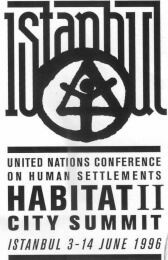 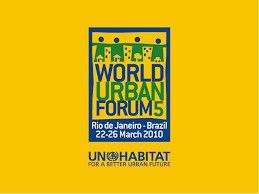 Building on the legacy of the Habitat II Conference (1996)
REVITALIZATION
CHS 17 Res 17/7
WUC 
Steering Committee 1, 2
GC 21
partners 
consultations
GC 20 
MTSIP
2008-13
GA Res 54/209
WUC 
SC 3
Rio de Janeiro
2009
1999
2000
2010
1996
2007
WUC
Principles 
for Sustainable Urbanization
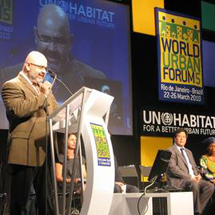 Recognition of the two campaigns
Campaigns to support the strategic plan
MERGE
into one single campaign to support the strategic plan
LAUNCH
Global Campaigns
Secure Tenure
Urban Governance
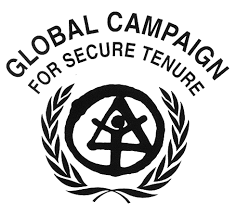 LAUNCH OF THE WORLD URBAN CAMPAIGN
Global Campaign on Sustainable Urbanization
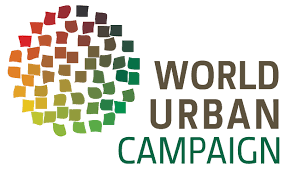 Towards Habitat III
Mission: Promote sustainable urbanization. Unite, connect, enable, measure. Craft a new vision towards Habitat III.
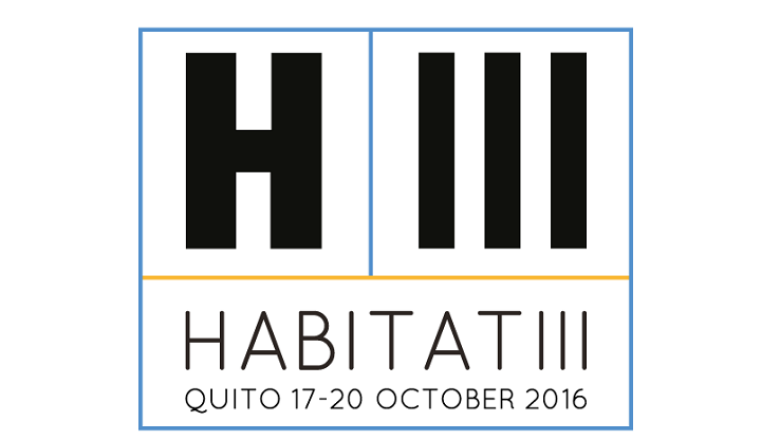 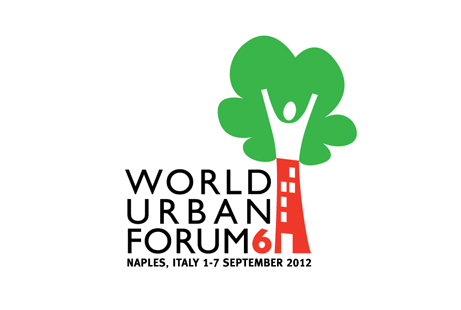 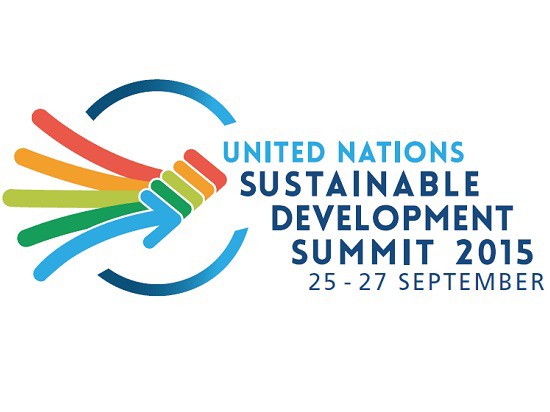 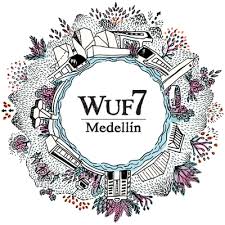 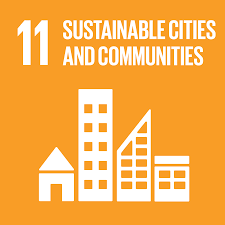 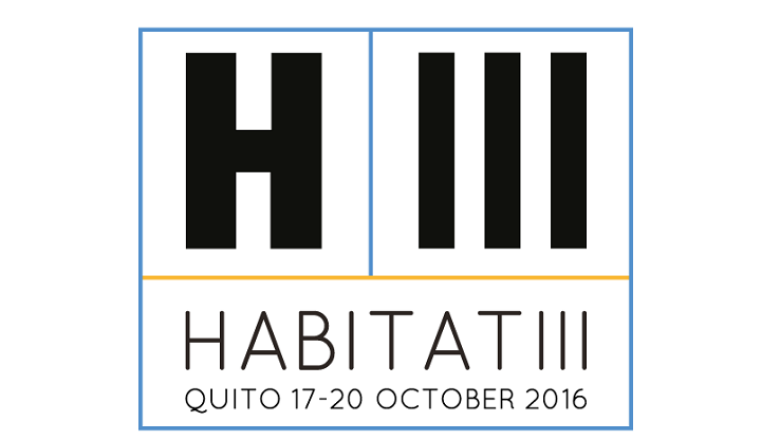 PrepCom2
PrepCom3
WUC 
SC 16
WUC 
SC 17
WUC 
SC 10
WUC 
SC 8
WUC 
SC 14
Prague
WUC 
SC 15
Surabaya
WUC 
SC 5
Shanghai
WUC 
SC 6
Amsterdam
WUC 
SC 13
New York
WUC 
SC 9
Nantes
WUC 
SC 12
Nairobi
WUC 
SC 7
Marseille
WUC 
SC 4
Alicante
WUC 
SC 11
Caserta
2011
2013
2010
2016
2015
2012
2014
Lobbying for and urban SDG
Manifesto for Cities towards Habitat III
Recognition of the WUC 
Para 128
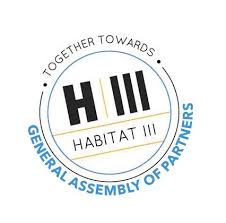 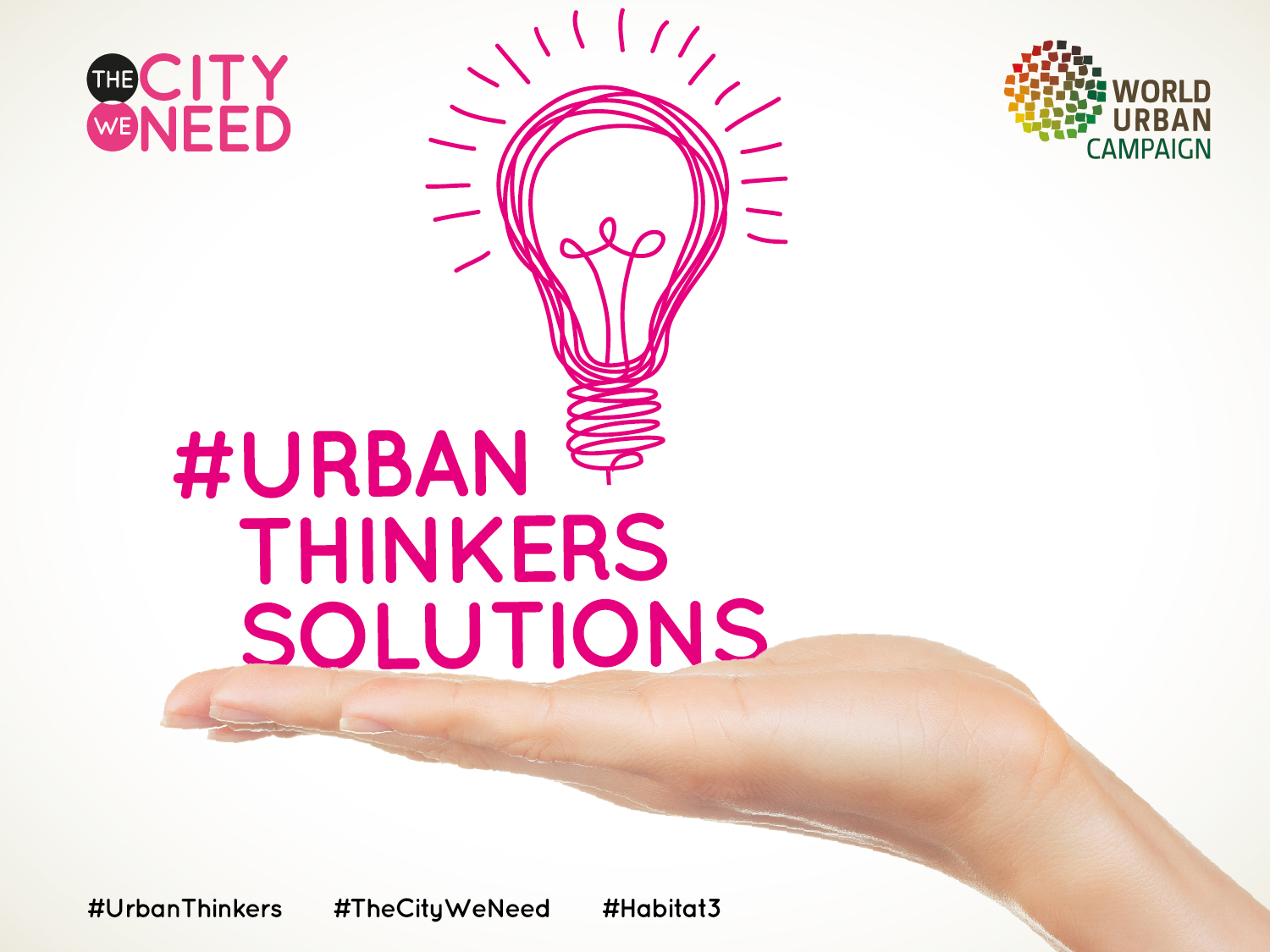 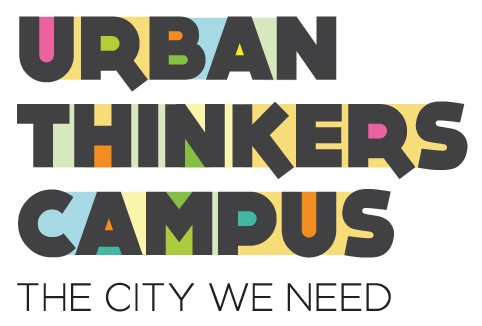 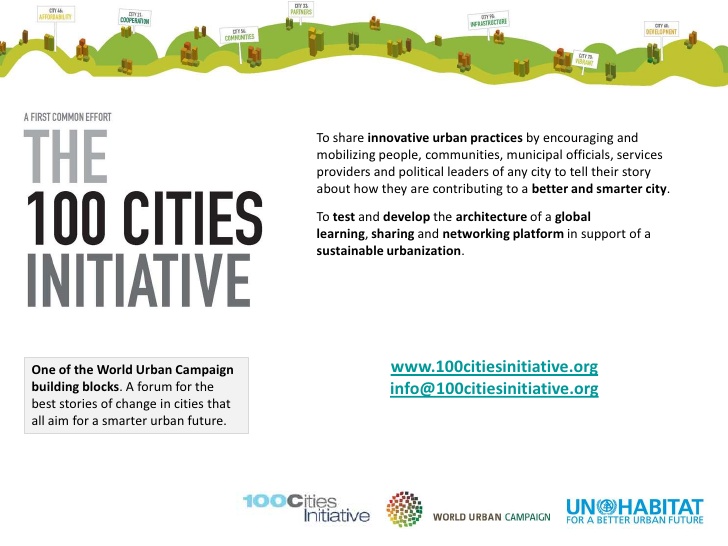 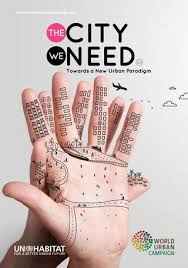 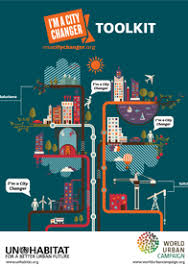 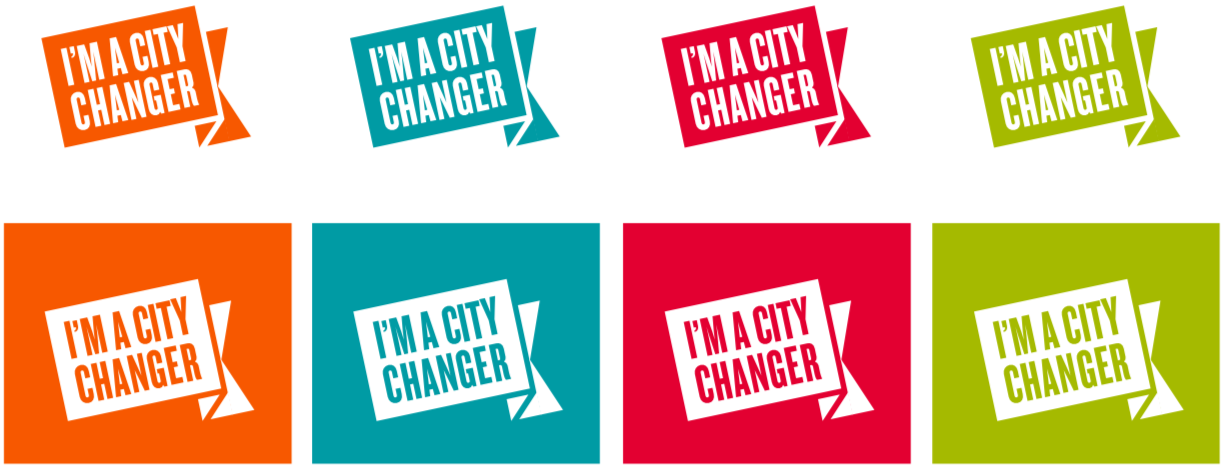 The City We Need
I’m a City Changer
Better City, Better Life
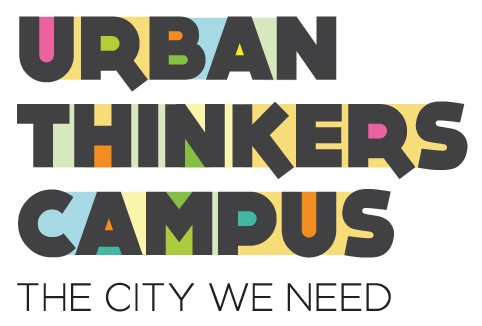 A manifesto around 10 principles and 10 drivers of change
172 urban solutions
2015-16: 26 UTCs
2017: 59 UTCs for implementing the NUA
2018-19
LEGEND:
SC: WUC Steering Committee
Post Habitat III
WUC Mission: Unite, connect, enable, measure to implement the New Urban Agenda
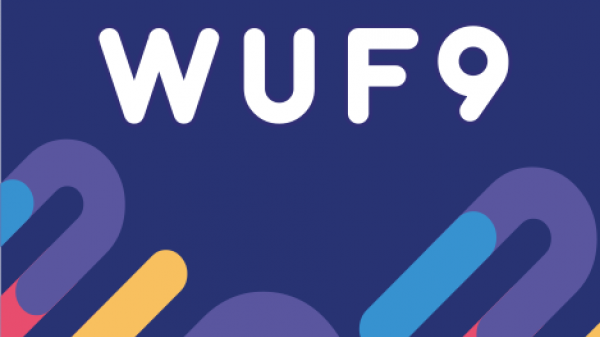 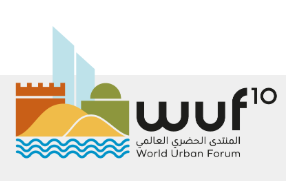 WUC 
SC 19
WUC 
SC 22
WUC 
SC 20
Liverpool
WUC 
SC 20
Nairobi
2020
2018
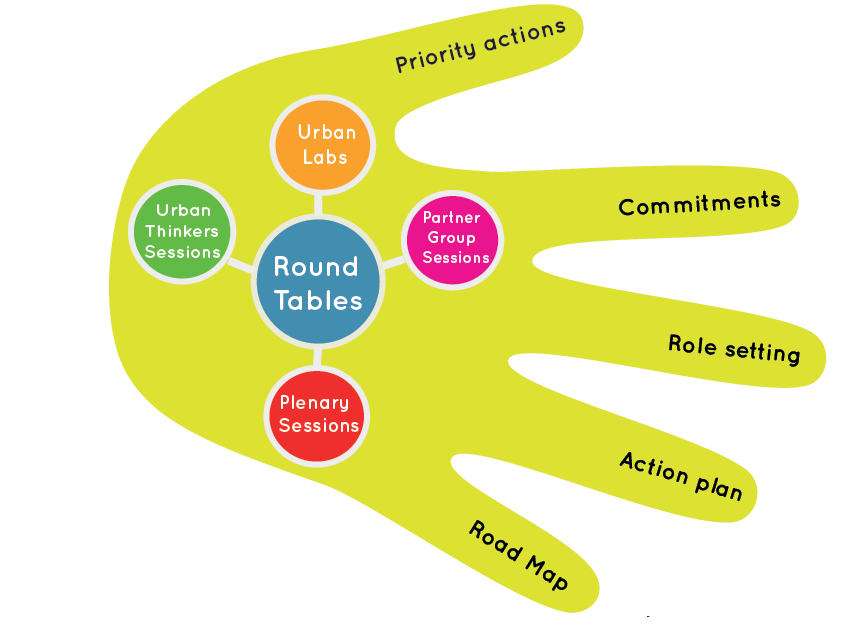 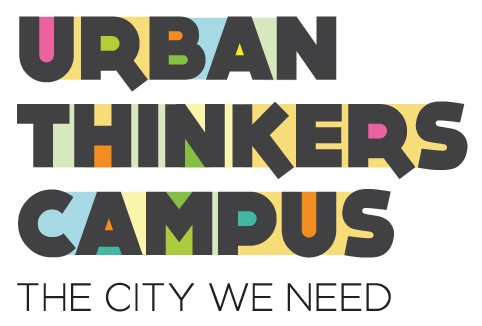 2018: 26 UTCs 
2019: 38 UTCs
The City We Need
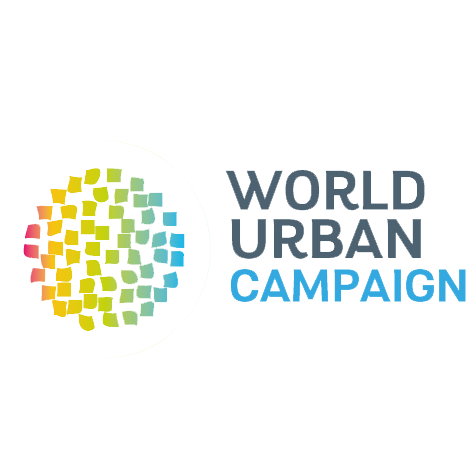 WUC VISION 2030
VISION2030
Our Vision
Our Goal
Our Mission
Our Strategic Actions
Our Coalition
What do we promote?
How do we promote?
Our Actions
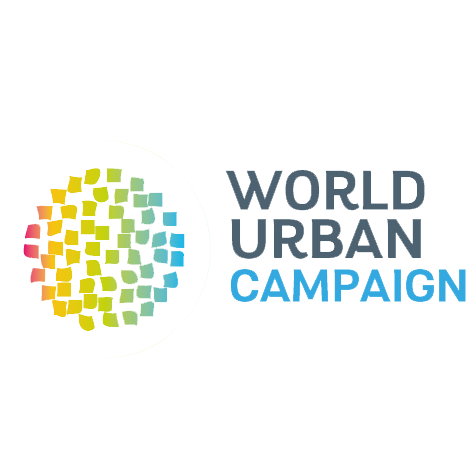 WUC VISION 2030
VISION2030
Our Vision

Together shaping the future of cities 
leaving no one behind.
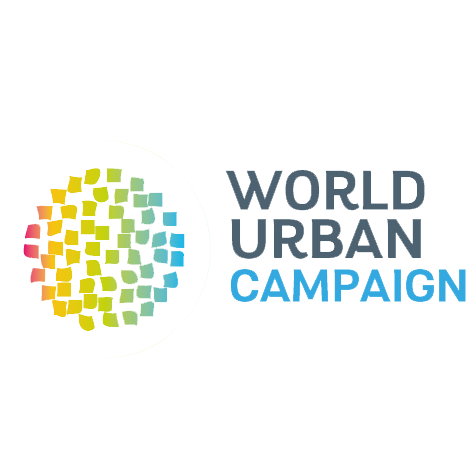 WUC VISION 2030
VISION2030
Our Goal
Help achieve the urban dimension of the sustainable development goals (SDGs) by 2030 and implement the New Urban Agenda
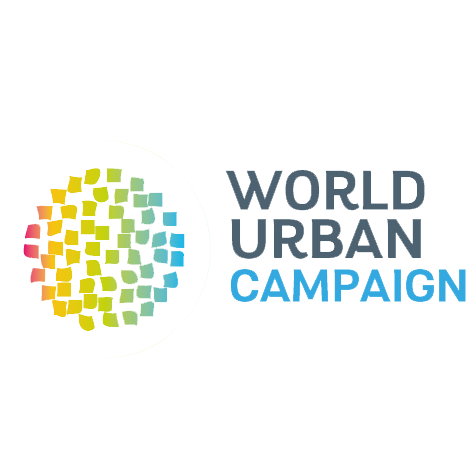 WUC VISION 2030
VISION2030
Mission
Our mission is to contribute in developing solutions and take action in cities and communities in implementing the New Urban Agenda to accelerate the achievement of the sustainable development goals (SDGs) by 2030.
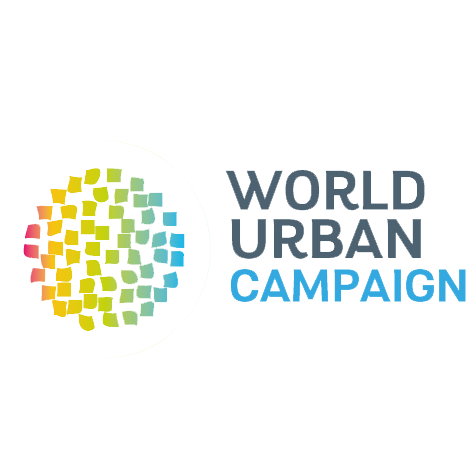 WUC VISION 2030
VISION2030
Our strategic actions 
Advocate and raise-awareness on the role of cities and communities in achieving the SDGs and delivering positive change.
Identify solutions to catalyze action between stakeholders in cities and communities.
Promote actions that have the best potential to scale-up and accelerate the achievement of the SDGs.
Mobilize partners to implement the NUA and accelerate the achievement of the SDGs through specific alliances and joint actions
Measure the results of joint actions and identify concrete achievements towards the SDGs.
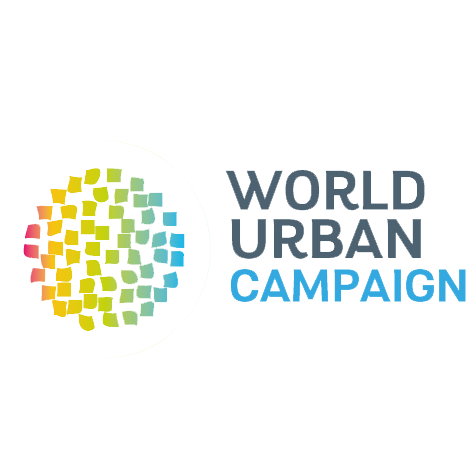 WUC VISION 2030
VISION2030
Our coalition 
We represent a variety of stakeholders engaged in cities and communities. We thrive to represent all voices through our constituent groups: local and sub-national authorities; research and academia; civil society organizations; grass roots organizations; women; parliamentarians; children and youth; business and industries; foundations and philanthropies; professionals; trade unions and workers; farmers; indigenous people; media; older persons. This variety enables dialogue and cooperation between the partners in the World Urban Campaign and a comprehensive joint outreach on urban issues.
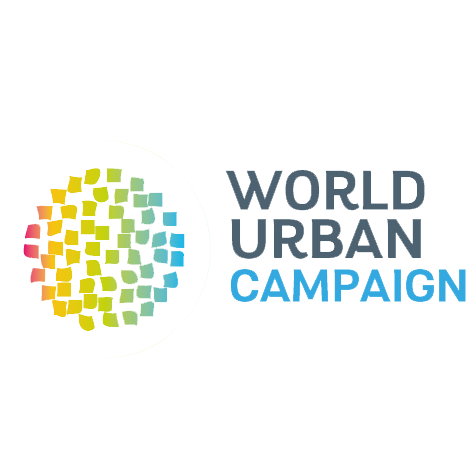 WUC VISION 2030
VISION2030
What do we promote?
The World Urban Campaign promotes the implementation of the New Urban Agenda to achieve the SDGs. It does so through a set of principles and drivers of change as defined in The City We Need.
The City We Need promotes cities that are socially inclusive and engaging; affordable, accessible and equitable; economically vibrant and inclusive; collectively managed and democratically governed. It advocates for cities that foster cohesive territorial development, is regenerative and resilient, have shared identities and sense of place. It promotes well planned, walkable, and transit-friendly, safe, healthy and it promotes well-being, and cities that learn and innovate.
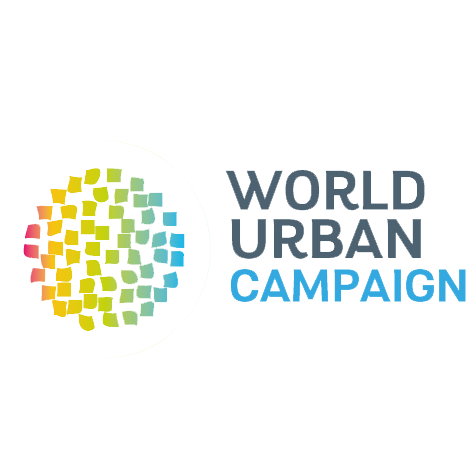 WUC VISION 2030
VISION2030
How do we promote?
The World Urban Campaign engages a variety of organizations and the general public through action campaigns on key areas to raise awareness on critical issues and promote positive urban changes.
The World Urban Campaign promotes policy dialogues to discusses urban issues, identify solutions and take action through initiatives developed and implemented locally along agreed platforms such as the Urban Thinkers Campus.
Solutions and actions are documented and lessons learned shared broadly for improving future actions.
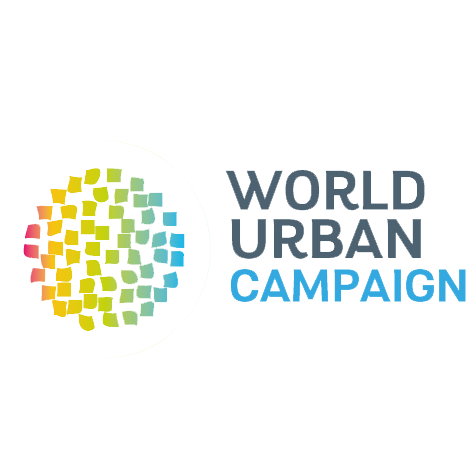 WUC VISION 2030
VISION2030
Our actions are driven by the following principles:
Ambition: With just 10 years to go to meet the targets of the SDGs, we need to have ambitious goals commensurate with the global effort needed to deliver the 2030 promise under the Decade of Action.
Collaboration: we conceive and deliver action in a spirit of collaboration and mutual support among the diverse community of partners, complementing each other rather than competing. We thrive to build synergies in order to catalyse action as needed in implementing the NUA to accelerate the achievement of the SDGs. Urban Thinkers Campuses are the key platforms to do so.
Result-driven: Our actions are driven by results that are measurable. We are accountable, transparent and we monitor our actions on the ground and demonstrate impacts of solutions in cities and communities. Our contributions to the SDGs are tangible.
Partnership: We thrive to deliver in partnership with UN-Habitat.
Ten years to deliver change from global to local in cities and communities together.
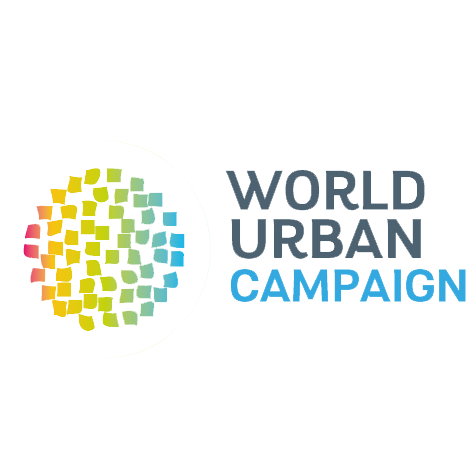 A Global Catalyst 
for Urban Change
WUC Platform: an interface with UN-Habitat to catalyze action.
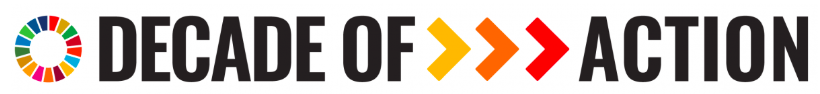 2. WUC Governance
Current WUC membership types
individuals cannot be members
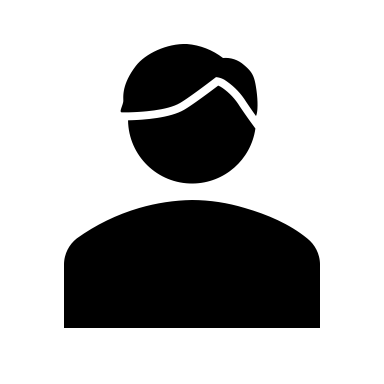 Executive Director
WUC Steering Committee 

The WUC governing body:
- Advisory body to the Executive Director
Catalizing, action-planning and monitoring organ
Composed of LEAD Partners and Sponsors only
Roles:
 Establishing goals, objectives, mission statement
 Defining activities, strategies, annual workplan
 Setting procedures governing the WUC
WUC Secretariat

Secretariat of the World Urban Campaign, coordinating the Steering Committee

Roles:
 Guidance and liaison with partners to carry out agreed activities
 Development of processes and protocols to match campaign goals and strategies with partners’ interests 
 Interface with UN-HABITAT divisions and programmes
 Mainstreaming of the Campaign throughout the organization 
 Coordination among partners, among committees and between committees 
 Coordinating workplan and events
 Organizing external flow of information
 Monitoring partners activities
Working groups or Sub-Committee

Tools and Methods
Good policies and enabling legislations
100 Cities Initiative
Communication
Resource mobilization
Monitoring and reporting
WUC Standing Committee 

Executive organ of the Steering Committee
Roles:
 Setting and approving agendas
 Reviewing progress report
 Approving expenditures
 Reviewing new member applications
 Monitoring the composition of Steering Committee (STC)
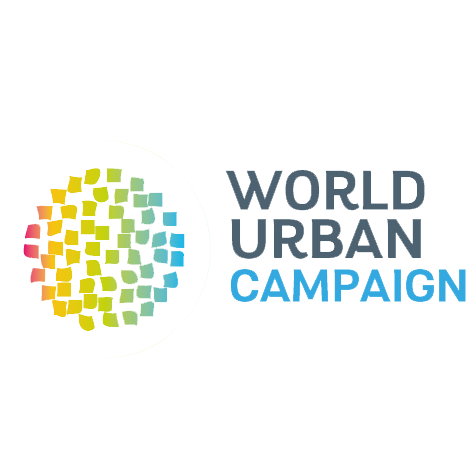 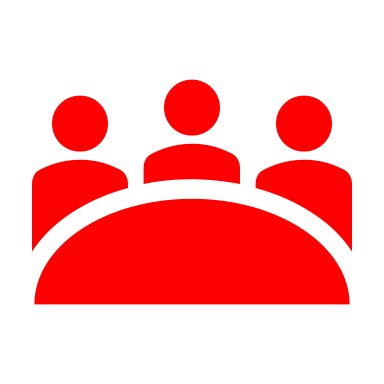 WUCcurrentGovernance
WORLD URBAN CAMPAIGN – WUC   Steering Committee ToRs
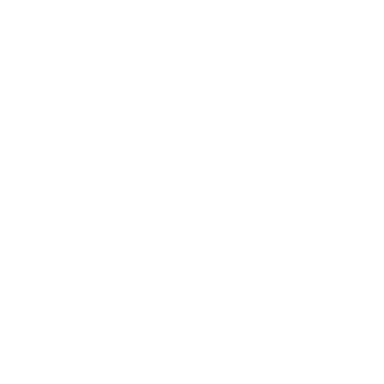 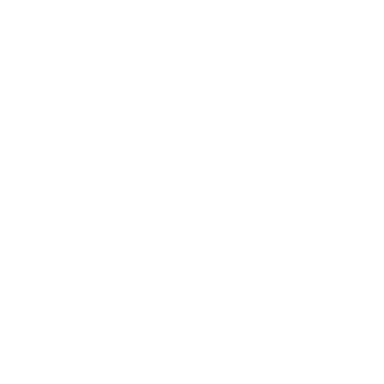 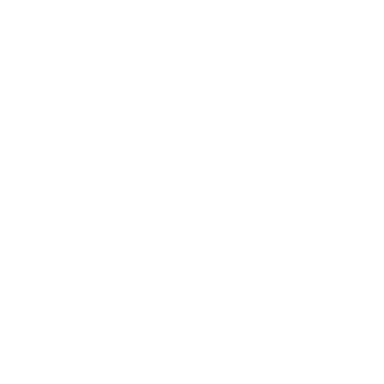 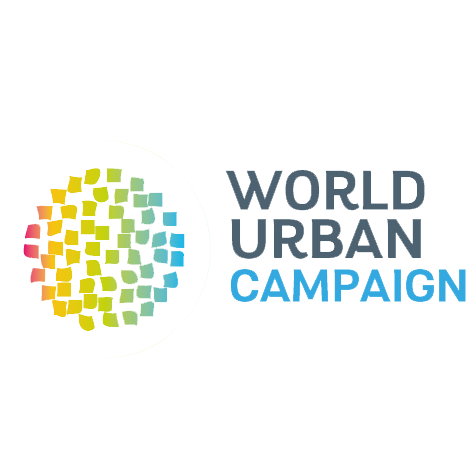 Currently Partners Constituencies Groups (PCGs) form 
the STANDING committee
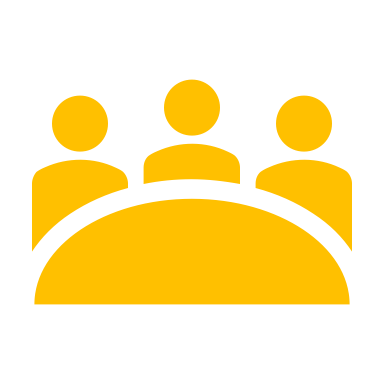 WUC Standing Committee
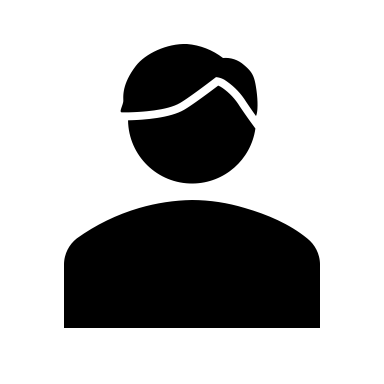 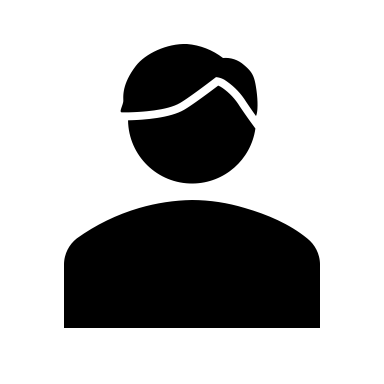 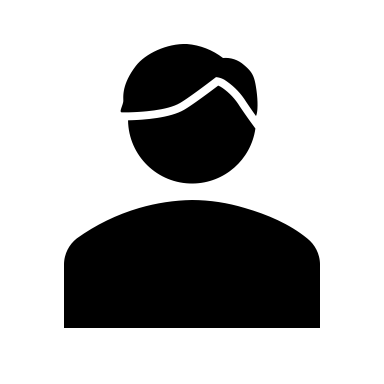 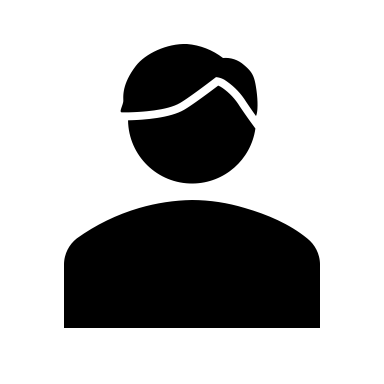 WORLD URBAN CAMPAIGN – WUC   Steering Committee ToRs
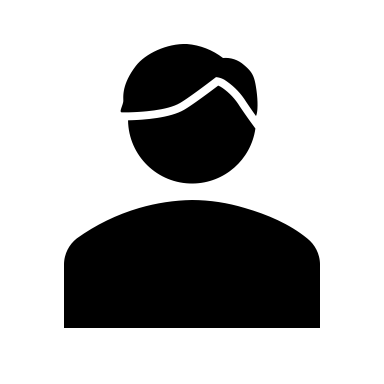 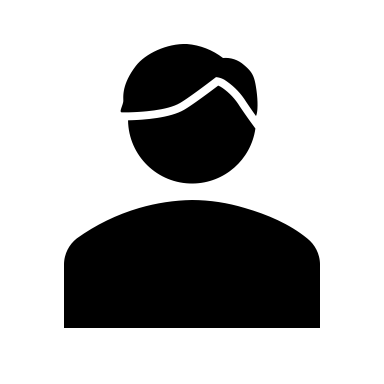 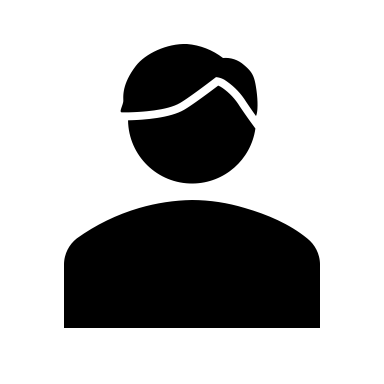 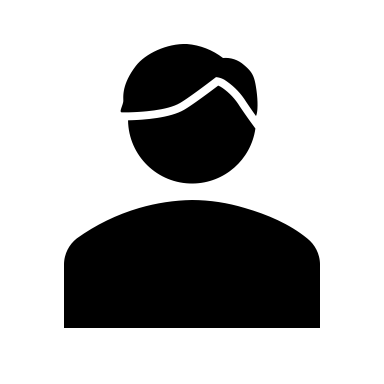 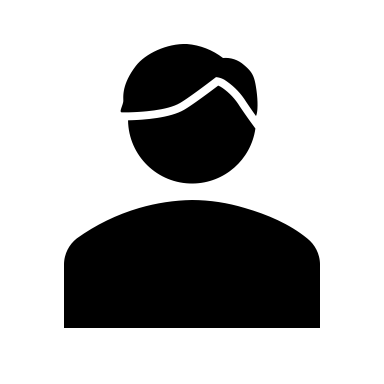 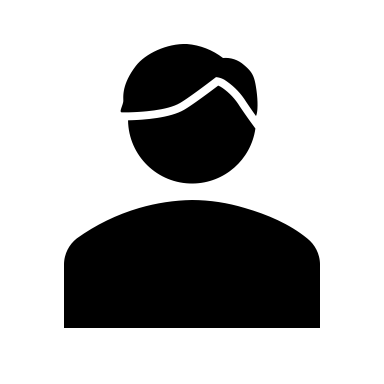 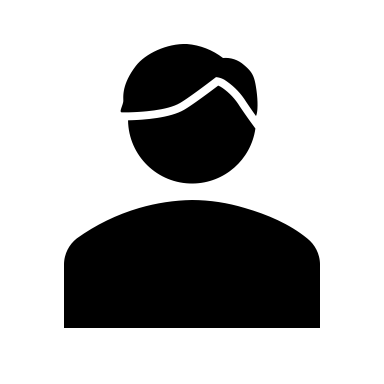 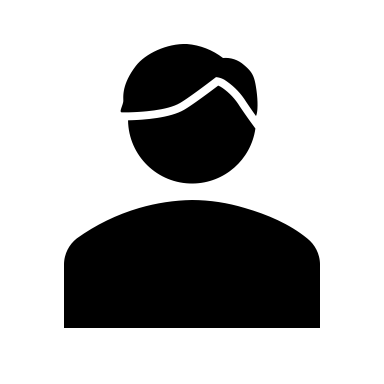 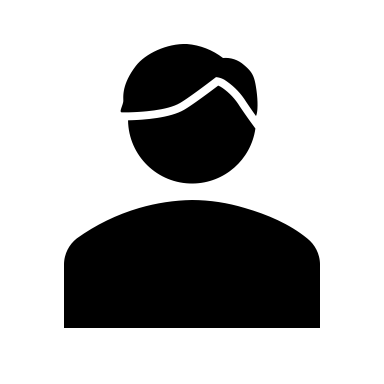 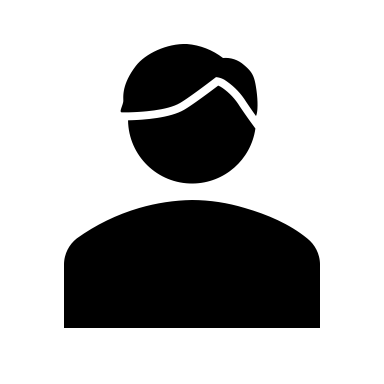 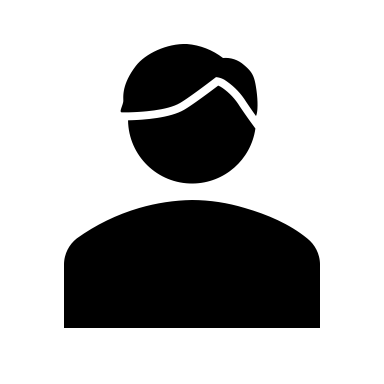 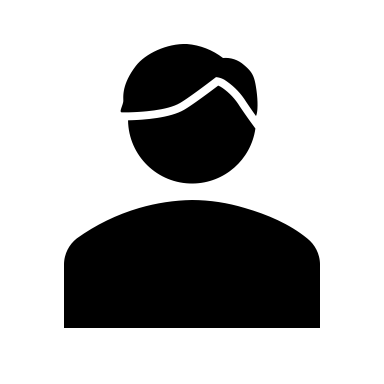 [Speaker Notes: You are part of the 16 partner groups of the WUC. 
Your contributions are all equally important. 
Thank you for your mobilization and  in advance for your participation in this campus. 
At UN-Habitat, we value your engagement, your ideas and commitment to the New Urban Agenda.]
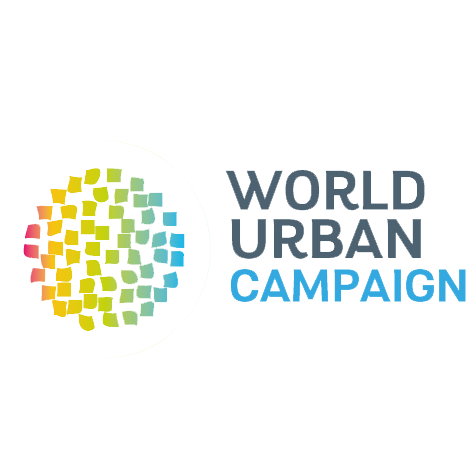 Executive Director
WUC Steering Committee 

Comprised of (maximum) 16 elected representatives of the various constituencies
Chaired by (2-3) elected representatives for a two-year mandate between two World Urban Forums
WUC Governing body
Advisory to the Executive Director
Quarterly meeting
Roles:
 Establishing goals, objectives, mission statement
 Defining activities, strategies, annual workplan
 Setting procedures governing the WUC
WUC Secretariat
Guidance and liaison with partners to carry out agreed activities
Interface with UN-Habitat programmes, mainstreaming of WUC throughout the organization 
Coordination of Steering Committee and working groups, workplan and events
Organizing external flow of information
Monitoring and reporting partners activities
Working group 1:
 
role defined as required

participation of all partners
NEW simplifiedgovernance
ERSKI Director
Composed of PCG Chairs
Meets quarterly online
No Standing Committee
Working group 2:
 
role defined as required

participation of all partners
Working group 3:
 
role defined as required

participation of all partners
WUC Assembly

Share and exchange on results of activities
Meet at least once a year (all members)
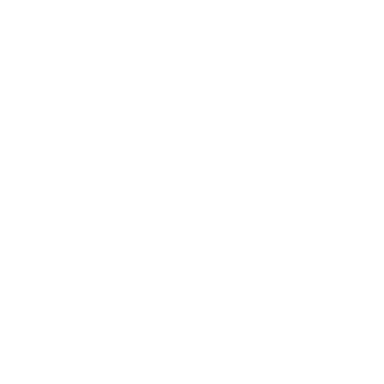 Allows the participation of everyone
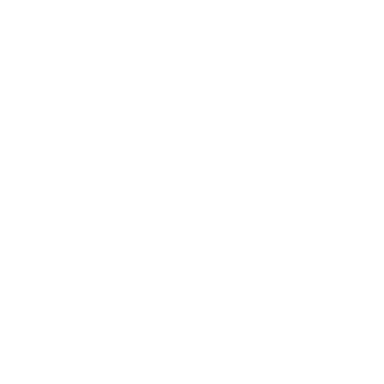 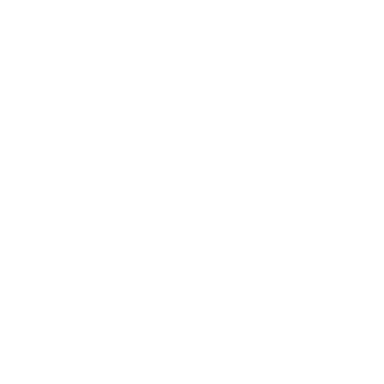 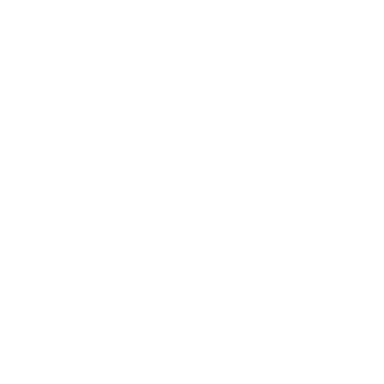 NEW WUC membership types
Combines Lead and Associate Partners – No MoU needed
Allows individuals to take part in the campaign
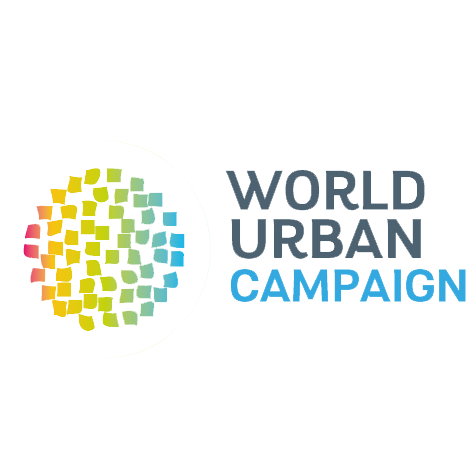 NEW: Constituencies Partners Groups form 
the STEERING committee
BEFORE they were forming the STANDING Committee
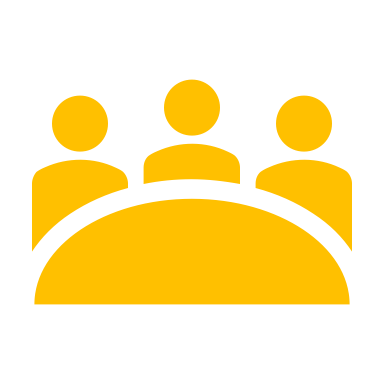 WUC Steering Committee
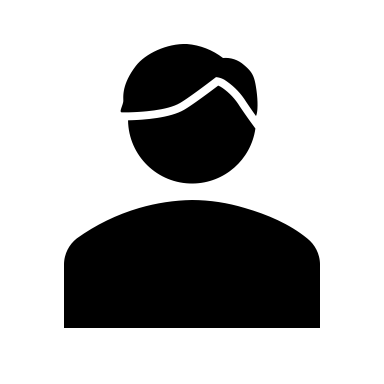 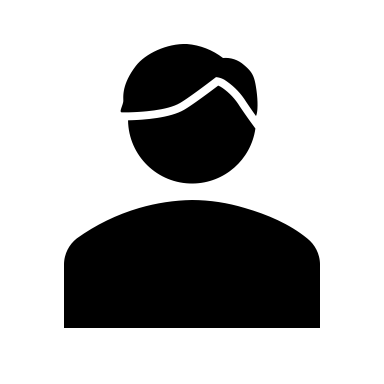 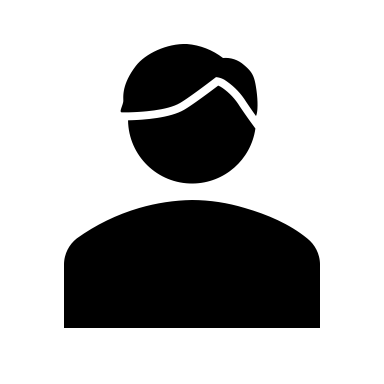 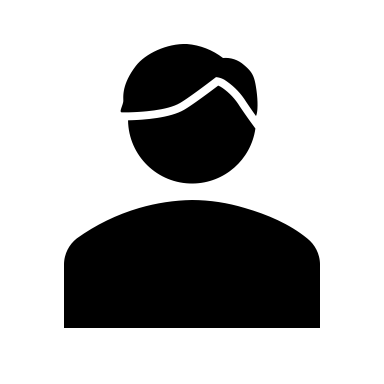 WORLD URBAN CAMPAIGN – WUC   Steering Committee ToRs
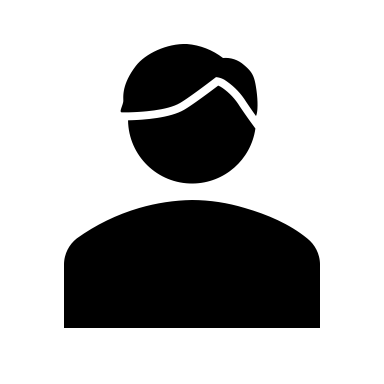 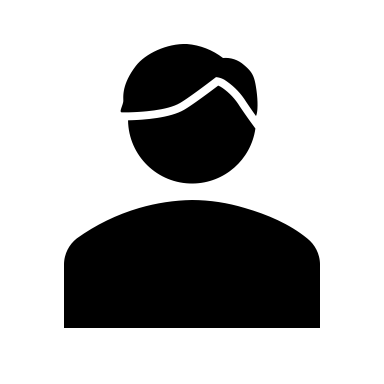 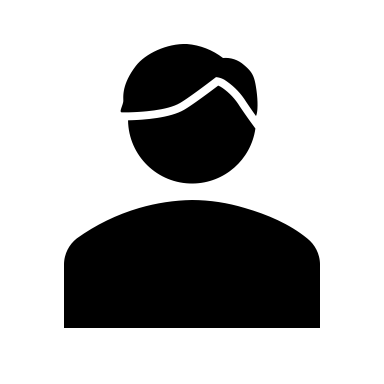 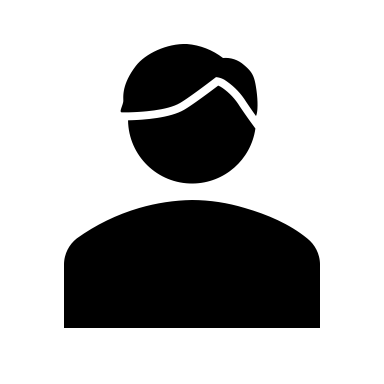 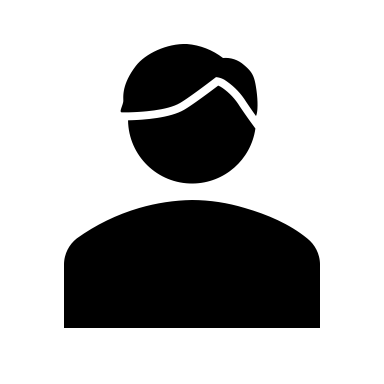 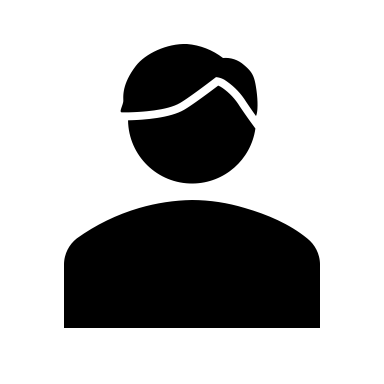 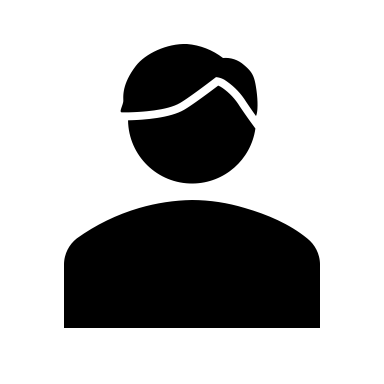 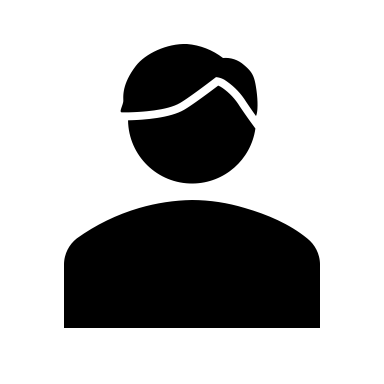 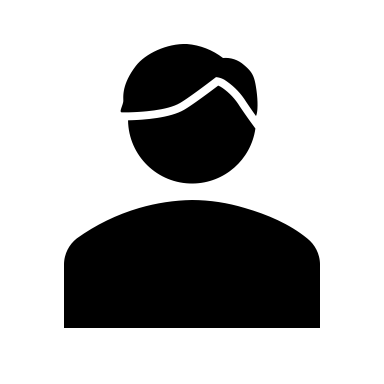 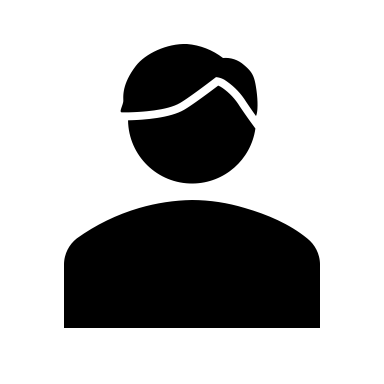 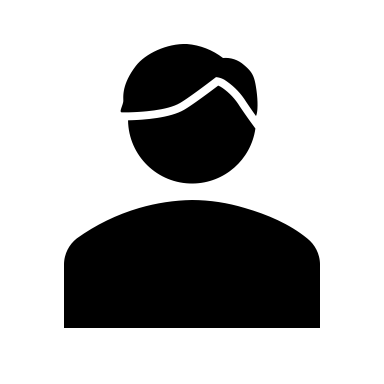 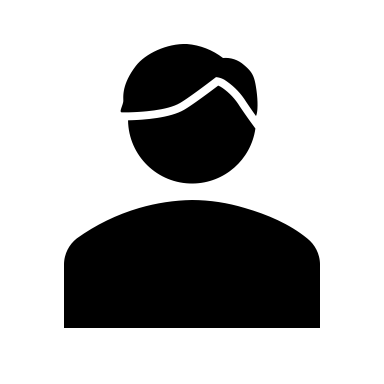 [Speaker Notes: You are part of the 16 partner groups of the WUC. 
Your contributions are all equally important. 
Thank you for your mobilization and  in advance for your participation in this campus. 
At UN-Habitat, we value your engagement, your ideas and commitment to the New Urban Agenda.]